Figure 5. Correlations between anomalies in spring onset date and anomalies in integrated CO2 fluxes, based ...
Tree Physiol, Volume 29, Issue 3, March 2009, Pages 321–331, https://doi.org/10.1093/treephys/tpn040
The content of this slide may be subject to copyright: please see the slide notes for details.
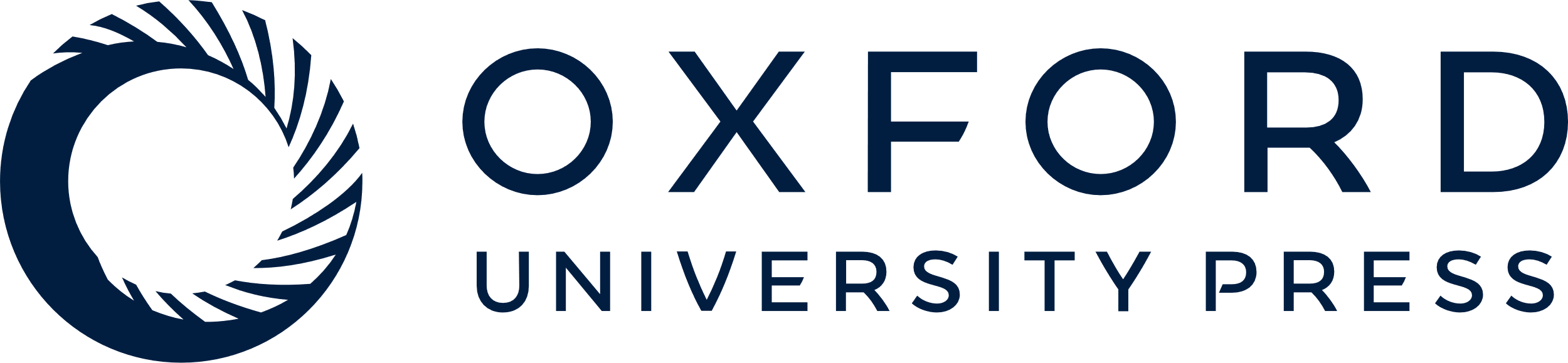 [Speaker Notes: Figure 5. Correlations between anomalies in spring onset date and anomalies in integrated CO2 fluxes, based on eddy flux measurements from the Howland Forest (1996–2004) and the Harvard Forest (1992–2004) AmeriFlux sites. Spring onset was inferred from the date at which canopy-scale photosynthetic capacity (Amax) reached a threshold value; a range of threshold values (from 2 to 18 μmol m−2 s−1) was used to identify the strongest correlation. Flux integrals were calculated for both (A) spring months (April, May and June) and (B) the calendar year. Correlation coefficients are negative because earlier spring tends to increase the flux integral. Dotted horizontal lines denote varying levels of statistical significance (P ≤ 0.05, 0.01 and 0.001).


Unless provided in the caption above, the following copyright applies to the content of this slide: © The Author 2009. Published by Oxford University Press. All rights reserved. For Permissions, please email: journals.permissions@oxfordjournals.org]